Stray light analysis and DLFOVUMN, July 31, 2017
Analysis done by ray tracing in CodeV.  No pixel beamforming parameters or diffraction are accounted for.
Stray light for 1.4 m crossed dragone
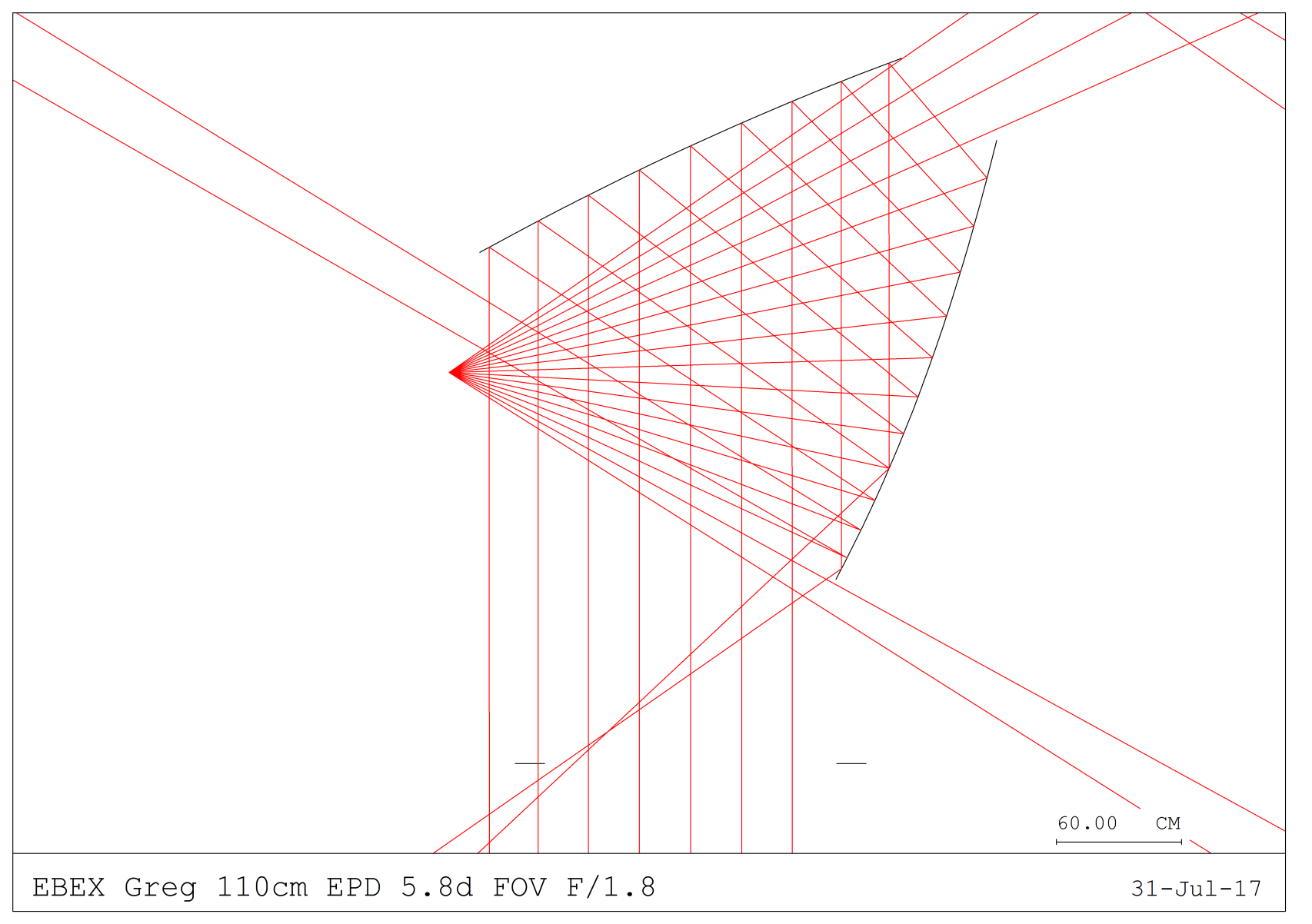 +23.8 deg
Center feed shown
Rays labeled by their angle from the center ray.

Strong near-field sidelobe.
-20.8 deg
Focal plane
Approximate location of the stop
-28.6 deg
+15.4 deg
60 cm
0 deg, center ray
Stray light for 1.4 m open dragone
+49.9 deg
red: ~+80 deg
Baffles
+57.8 deg
Center feed shown
Baffling is simpler than the crossed dragone
Analysis is independent of stop location
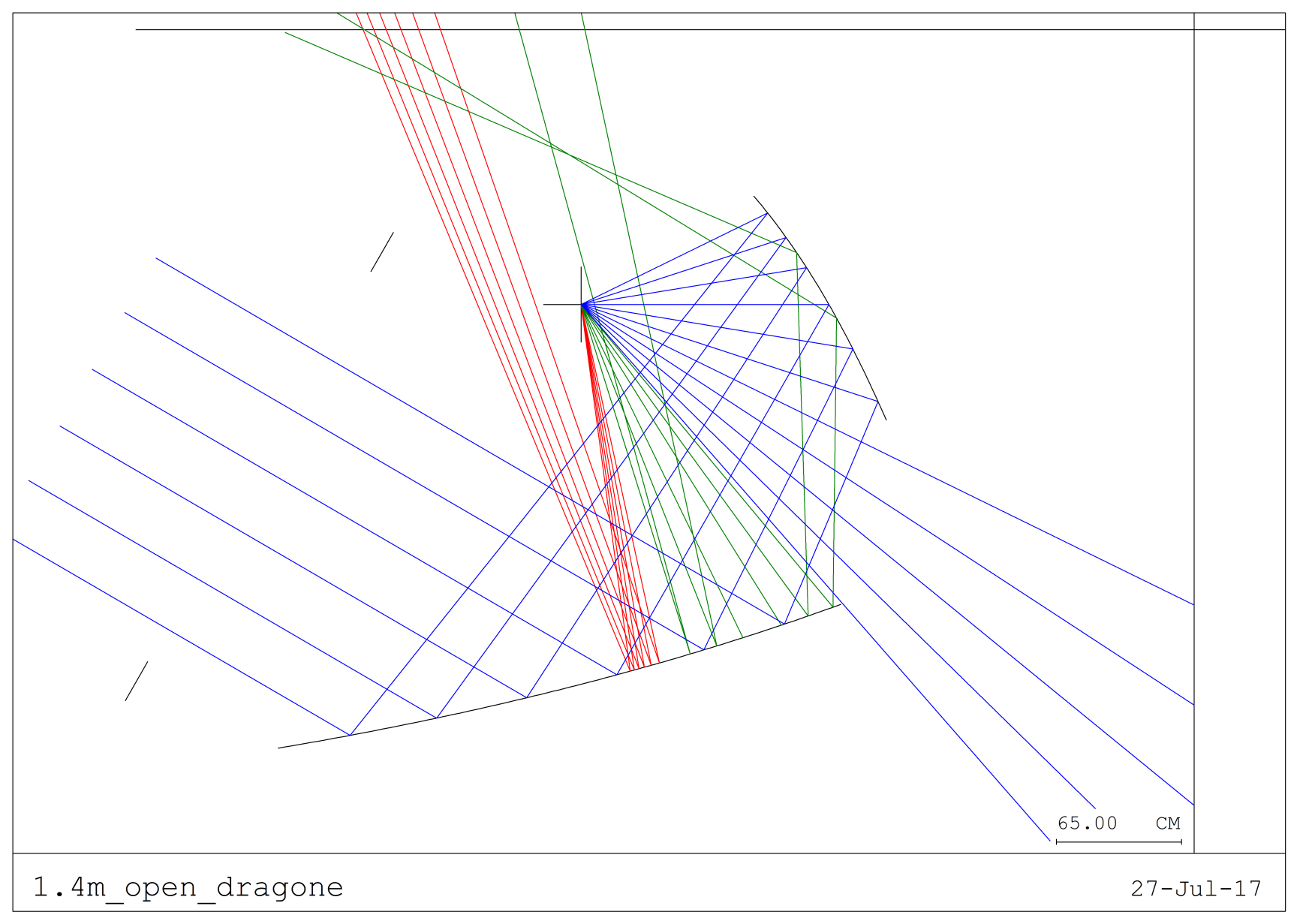 miss secondary: -31.8 deg
Focal plane
miss secondary: +20.4 deg
0 deg, center ray
Approximate location of the stop
65 cm
Focal plane size comparisons
Goal: compare DLFOV of optical systems with different f-numbers
Diffraction limited field of view (DLFOV) where Strehl > 0.8
At fixed edge taper (a), pixel size depends on f-number(F) and wavelength,

Number of pixels depends on D (not just wavelength)
To compare systems we assume a=1.
At each lambda we count the number of Dpixel in the DLFOV
# = DLFOV (cm)/ Dpixel (cm)
giving the number of F*lambda diameter pixels that fit in the diameter of the DLFOV
Typical focal plane
Contours at 80 % strehl
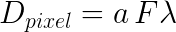 300 GHz
150 GHz
90 GHz
D focal plane at 90 GHz = 50 cm
Comparing crossed and open Dragones
1.4 m crossed, F = 2.14
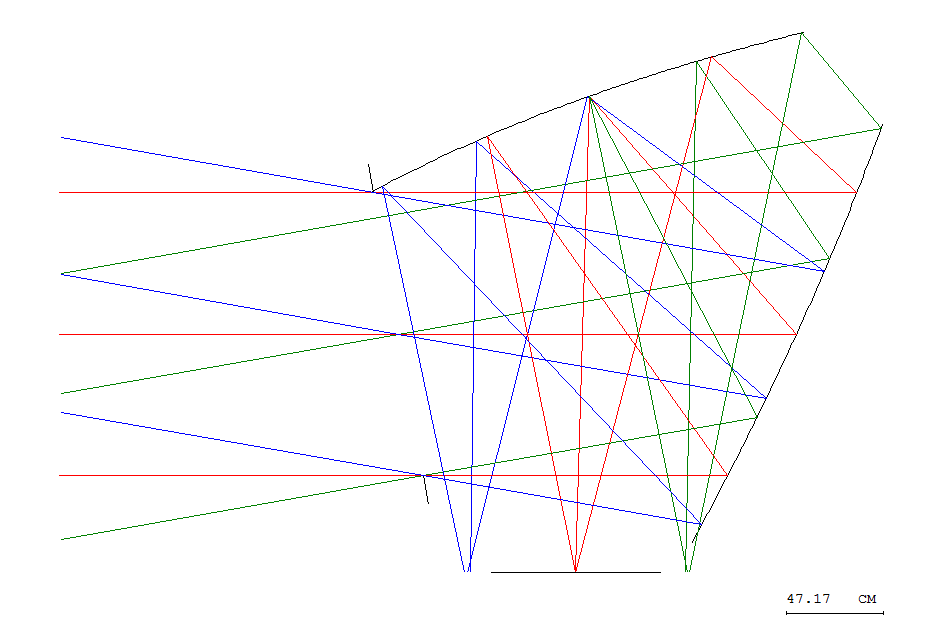 1.4 m open, stop between mirrors, F = 1.5
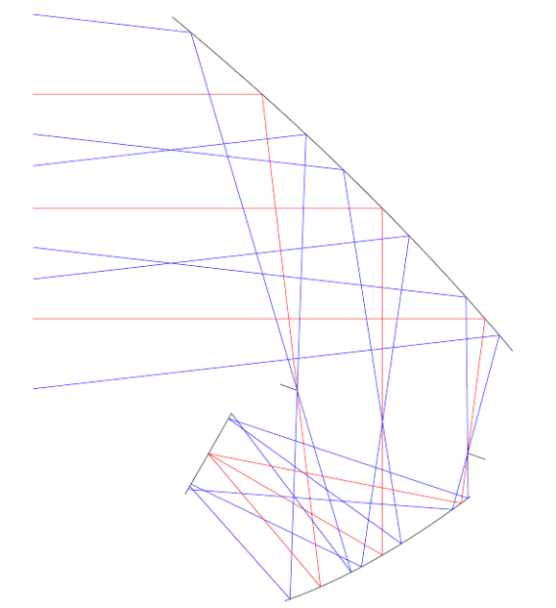 Comparing crossed and open Dragones
In this case, the open dragone provides about 60% the usable focal plane diameter of the crossed.

Re-checking results for CORE 

And comparing open and crossed with same f-number to understand performance difference.